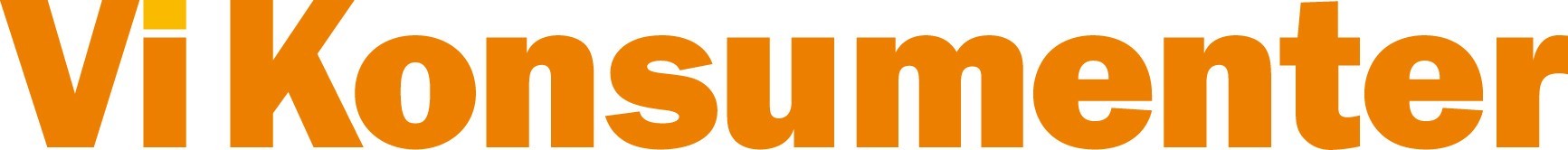 Föreningen skall samla konsumenter som genom engagemang och kunskap vill bidra till en förstärkning av konsumentmakten och ge dessa en möjlighet att komma till tals

Prioriterade frågor
Minskad köttkonsumtion
Antibiotikaresistens
Offentliga måltiden


www.vikonsumenter.org
Det är mycket att tänka på som konsumentVem hjälper mig som vill välja?
Hållbart?
Klimat?
Miljöaspekter?
Djurvälfärd?
Livsmedelssäkerhet?
Hälsa?
GMO?
Närhet – möjligt att påverka?
Global rättvisa?
Ekologiskt eller konventionellt? 
Svenskt eller importerat?

”Livet är inte lätt för en konsument idag”Per Jensen ”Hur mår maten” december 2012
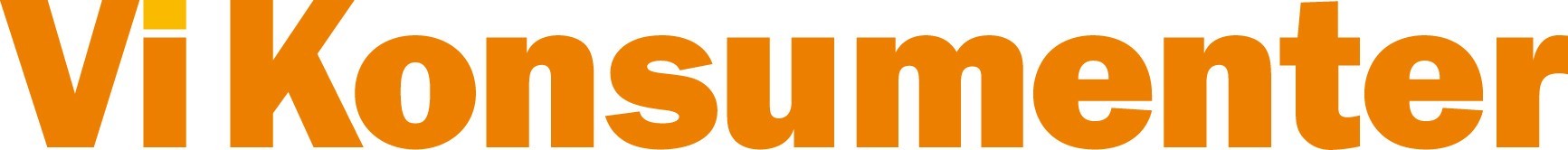 ProjektMinskad köttkonsumtion
En angelägen konsumentfråga
Att välja rätt kött!
Hur mycket är lagom?
Vi Konsumenters Workshop den 9 november 2011Deltagare: Myndigheter, NGO:s, Producentrepresentanter
Vi bör minska vår köttkonsumtion under de närmaste åren. Av klimatskäl, men också av hälsoskäl.
När vi äter kött, bör vi prioritera svenskt kött.
Svenskt kött är dyrare än utländskt, och kan behöva bli ännu dyrare för att ge bönderna skäliga inkomster. Med minskad konsumtion blir ändå totalkostnaden inte högre för de enskilda hushållen.
Fördelarna med svenskt kött måste framhållas mer, till exempel att vi har humanare uppfödning, smittofrihet, mindre koldioxidutsläpp. Kräver bättre märkning 
Hur gå vidare? Allas ansvar! Vi Konsumenter tog bollen
Vi Konsumenters samtal 11 april 2012Deltagare: Politiker, myndigheter, NGO:s, producentrepresentanter
Valet av kött måste beakta såväl klimat, djurskydd, biologisk mångfald som livsmedelsäkerhet
Kan vi utforma kriterier, som kan fungera oberoende av ursprung?
Köttskatt? – politikerna  tveksamma
Den svenska produktionen viker trots sina fördelar – svenska kor betar svenska hagar
Risken är att en minskning av konsumtionen slår mot svenskt kött i butik. Ursprungsmärkning för kött på restaurang och i storhushåll
Exempel på klimatpåverkan från livsmedel
Potential i mångfunktionaliteten
Djur som ger fler produkter (mjölk, kött, skinn)
Djur som utför tjänster (t ex tar hand om avfallsprodukter – grisar)
Djur som håller landskapen öppna
Djur som bidrar till biologisk mångfald
Djur som ger gödsel till energi
Djur som rekreation

Källa: Anna Richert, Klimatcertifiering
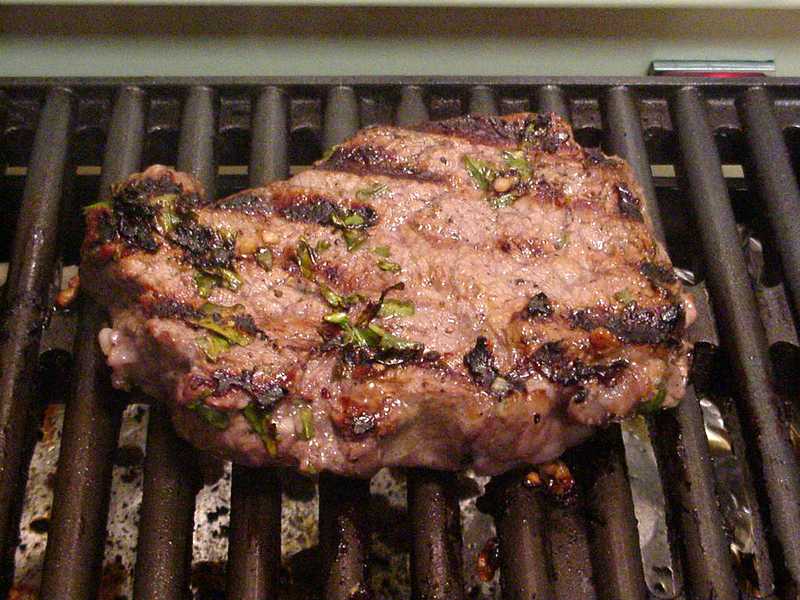 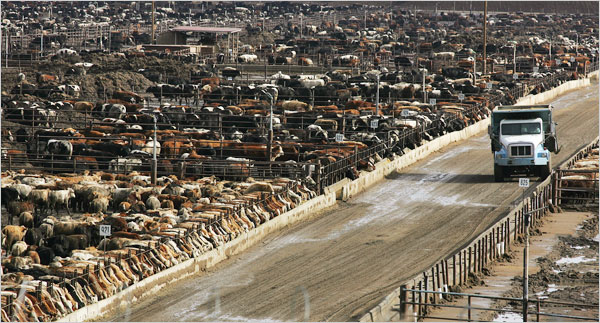 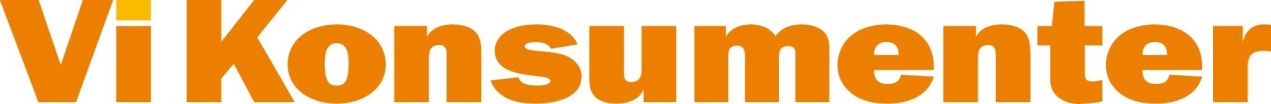 Frågan är inte enkel
Vi ska minska köttkonsumtionen – men hur?Jordbruksverkets rapport ökar kunskapen om köttkonsumtionens– miljö och klimatpåverkan- livsmedelstrygghet- kött och näring- Landsbygd
- Smittskydd och antibiotikaresistens
- DjurskyddFördel Svenskt – djurskydd, smittskydd, antibiotikaresistens
Ett lyckat exempel
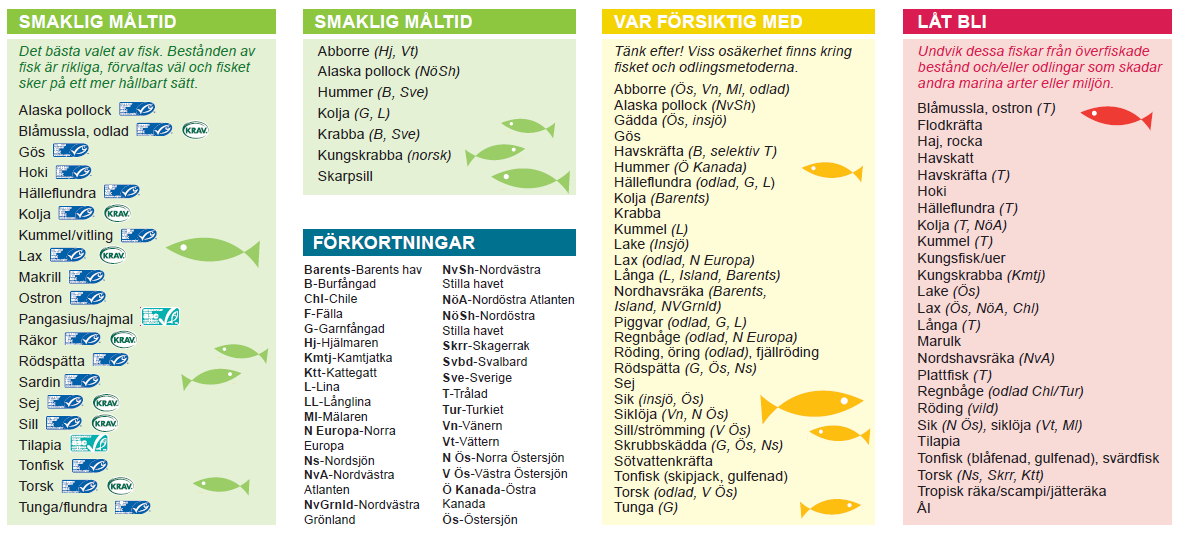 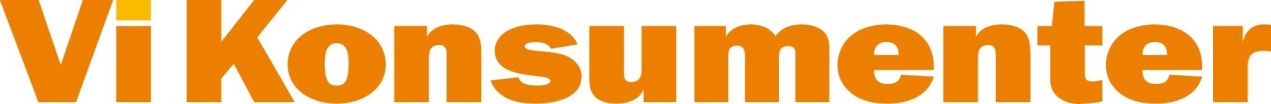 Köttguiden – kloka val för miljö och djurvälfärd 
- Klimat- Biologisk mångfald- Kemiska bekämpningsmedel - Djurskydd och beteAntibiotikaanvändningen en nyckelfråga Förankra – viktigt för att få genomslag
Försäljning av antibiotika i mg/PCU
Figur 7 och tabell  5
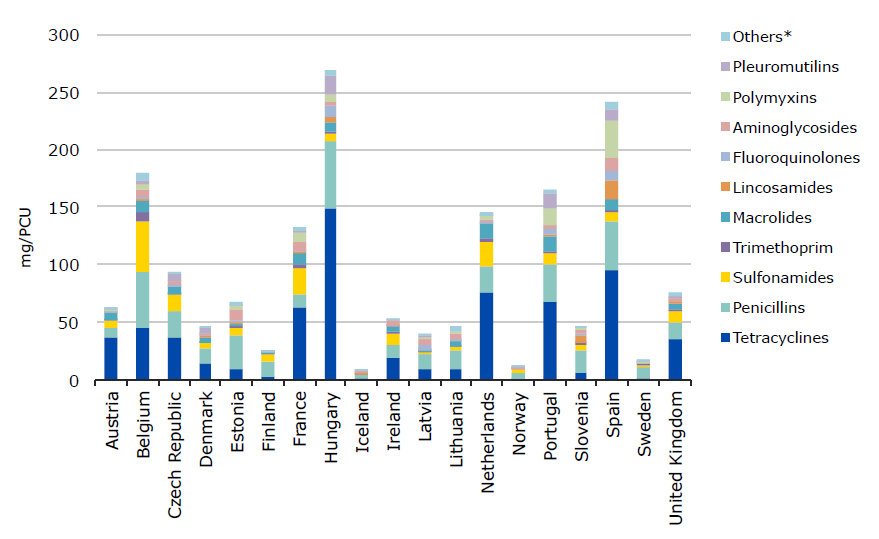 Signaler som folk förstår
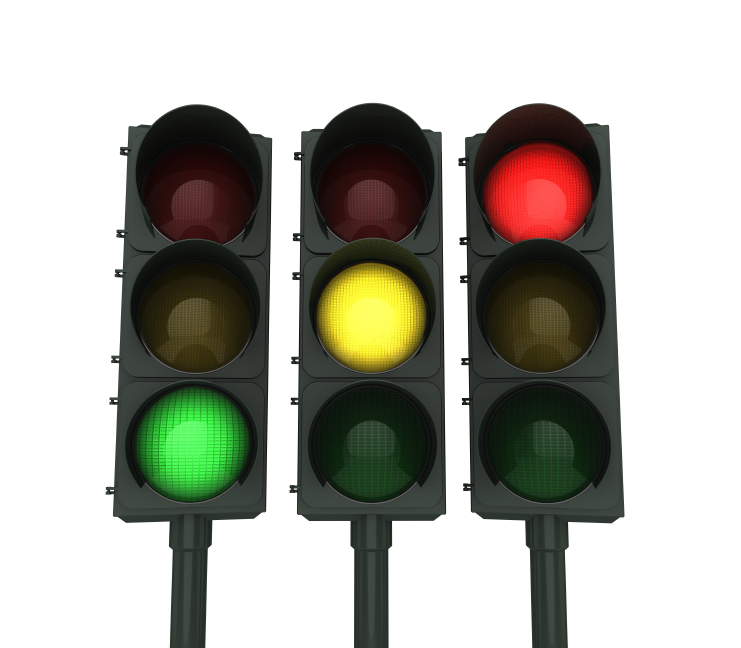 [Speaker Notes: Trafikljussymboliken är väl känd och använd i många sammanhang (även vetenskapligt studerat att detta funkar)]
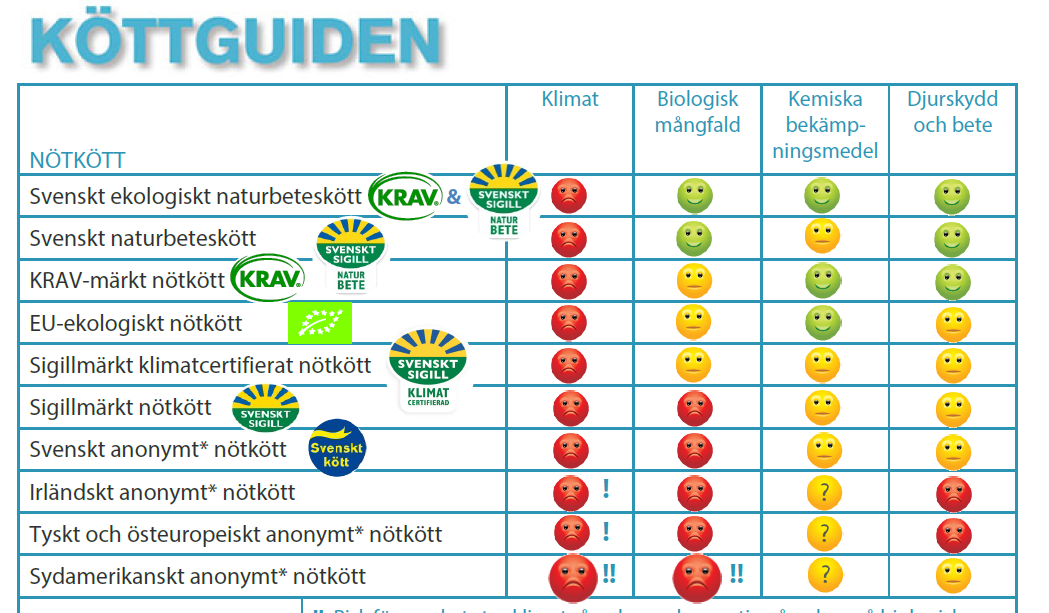 [Speaker Notes: Trafikljussymbolerna används för att bedöma de befintliga varorna utifrån kriterier som ställs upp för de olika trafikljusen.]
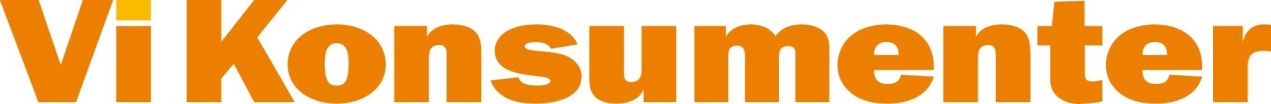 MINDRE – men bättreUtmaning till Livsmedelsverket
Hur mycket är lagom?
Utmaning tillLivsmedelsverket
NaturvårdsverketJordbruksverket
Utforma ett gemensamt budskap kring minskad köttkonsumtion
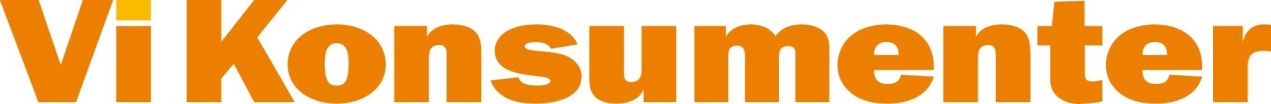 MINDRE – men bättreUtmaningar till 
DjuruppfödarnaEffektivisera (på rätt sätt)Friska djurMinska sojaanvändningenKlimatcertifiera
Certifiera och märk Naturbeteskött
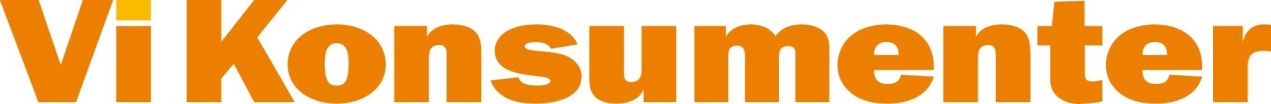 MINDRE – men bättreUtmaningar till Livsmedelsindustrin: Minska klimatpåverkan i    köttproduktionen KlimatcertifieraDifferentiera anonymt kött (ex bete –eller ej)
Bättre märkning ex NaturbetesköttUrsprungsmärkning
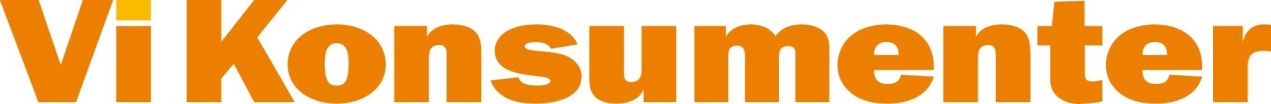 Mindre men bättre
UTMANINGAR till


Handeln: Sluta med lockpriser  på kött. Stimulera klimatcertifiering
Bättre märkning. UrsprungsmärkningStäll krav på certifiering av NaturbetesköttKonsumentinformationStäll krav på EMV
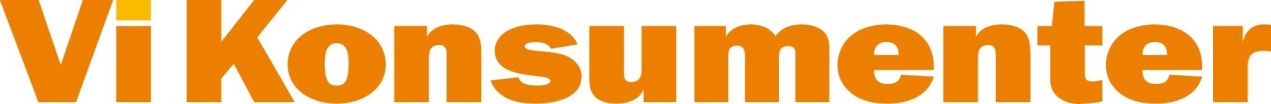 Mindre men bättre 
UTMANINGAR

Storhushåll, restaurangUrsprungsmärkMinska mängden kött i menyernaKundinformation
Aktörer inom offentliga måltidenMinska mängden kött i menyernaVälj köttet utifrån miljö – och djurskyddskriterier Använd skolmåltiderna som pedagogiskt redskap för att verka för minskad köttkonsumtion
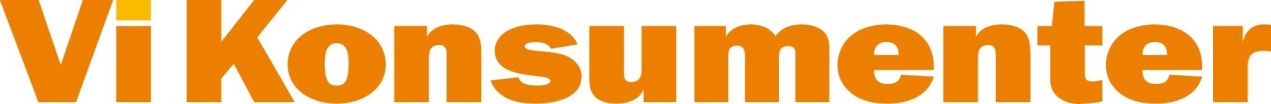 MINDRE – men bättreSamordna budskapet
Konsumentorganisationer
Miljöorganisationer
Djurskyddsorganisationer
Myndigheter
Producentorganisationer
Tillsamman kan vi göra mer
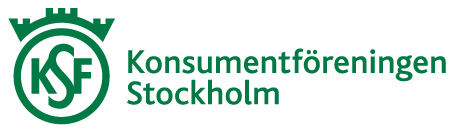 Louise Konsumentkoll 21 och 23 oktober
Vi får vad vi betalar för
 Vem är boven: industrin, handeln, men också vi som konsumenter, som inte bryr oss om vi har något svenskt jordbruk kvar utan bara tittar på pris
 Köp svenskt, helst ekologiskt, men om, inte åtminstone svenskt
 Titta på engelska handelskedjor Buy Brittish!